Sustainability
What are sustainable resources?
A resource is anything that is useful to people. Natural resources can be divided into renewable and non-renewable resources.
A renewable resource can be used again and again, so is more sustainable, eg water, wind, wood, sun and wave energy.
A non-renewable resource will eventually run out, so it is not sustainable in the long run, eg fossil fuels such as gas, oil and coal. There is only a finite supply of non-renewable resources.
All resources, both non-renewable and renewable, need to be carefully managed. For example, you can use a non-renewable resource in a way that helps to lengthen its use, eg re-using old tyres in road building materials. Some renewable resources may become polluted or overused by man.
You will need to answer using fully sentences with reasons to answer each question

What is meant by renewable resources? Explain 


What is meant by non-renewable resources?


Give 3 examples of non-renewable resources


Explain how old tyres can be used to increase their use


What may happen to some renewable resources if we are not careful how we use them?
Resources
Finite resources
Finite resources are non-renewable and will eventually run out. Metals, plastics and fossil fuels (coal, natural gas and oil) are all examples of finite resources. Finite resources are popular as they are easily accessible due to strong supply chains and often have benefits for manufacturing particular products or for energy supplies. Companies have become more careful in their use of finite resources, and they now consider the ecological footprint caused by using such materials.

Non-finite resources 
Non-finite resources are found naturally and can be replaced. Examples include wood, cotton and renewable energy sources such as solar and wind. Where trees are cut down for wood or hibiscus plants harvested for cotton, new ones can be planted in their place.
You will need to answer using fully sentences with reasons to answer each question

List 4 different types of finite resources


What do companies need to consider?


Why are finite resources popular?


List 3 examples of finite resources

5.   What do we need to do after using a non-finite resource

6.    What plant can we get cotton from?
Environmental
Waste disposal
How materials and resources are disposed of is carefully monitored and managed by local councils. Households are encouraged to recycle waste items where possible, including products made from various materials such as hard plastics, paper and steel. Natural garden waste can also be recycled. In 2016, the UK recycled 25 per cent of household waste, with the target of 50 per cent in 2020. All other waste goes to landfill sites, which release harmful gases that pollute the surrounding air and soil.
You will need to answer using fully sentences with reasons to answer each question

What are households encouraged to do?



How much was recycled in 2016 and what is the future target for this year?



Where does other waste go?



What is the problem of taking the waste to these site?


What materials should we recycle?
Pollution

Pollution is caused when harmful substances are released into the natural environment. Pollution can occur in the air, water or natural land. Legislation has been brought in to help with this issue. For example, in the UK cosmetic products can no longer contain plastic microbeads as these were previously polluting the ocean. Harmful products, such as batteries, should be disposed of correctly, and companies are being encouraged by government incentives to recycle waste wherever possible.

You will need to answer using fully sentences with reasons to answer each question

How is pollution caused?



What must cosmetic products NOT contain? Why not?



What should we do with old batteries?



#what are companies being encouraged to do?
Global warming

Manufacturing processes in factories or the use of day-to-day products like cars can cause harmful chemicals, such as carbon monoxide and nitrogen oxides, to be released. These chemicals pollute the air and natural land. Worldwide environmental awareness has led to limitations on the levels of pollution and emissions of greenhouse gases, as well as targets on renewable energy generation, to try to stop global warming. The development of more efficient electrical products, such as low-energy light bulbs, and better building insulation has cut down on energy costs. Some countries offer incentives to increase the use of emission controls, electric vehicles and energy-saving devices, such as better insulation and automatic shut-off devices.
You will need to answer using fully sentences with reasons to answer each question


What harmful chemicals can be caused by cars?


What do these chemicals do to our environment?


What has been developed to reduce global warning?


What do some countries offer to reduce global warning?


How can global warming be reduced?
Impact On Culture

In a consumer-driven society, the desire to own the latest product, such as a smartphone or fashionable trainers, has become part of our culture. Without always realising it, the public are immersed in media that subconsciously influences their taste in style.
Changes In Fashion Trends Fashion trends continue to be influenced by changing technology. Wearable items embrace new technology, such as high-tech watches, while textile technology utilises electrically-conductive material or 3D printing technology. Embracing new technology allows products to remain popular with a modern market while creating new and innovative looks (see image of dress with 3D-printed panels). Trend forecasts are able to predict the future patterns and colours two years before products come onto the market, and manufacturers can buy this information to influence their designs and enable them to keep ahead of their market competitors.
You will need to answer using fully sentences with reasons to answer each question
What products do people desire?


What subconsciously influences our tastes in styles and products?


What influences fashion trends?


What wearable items embrace new technologies?


What are 2 types of new technologies?


How far ahead do trend forecasts predict products?
Automation
The automation of workplaces has led to an increase in skilled workers but a decrease in job opportunities, as machines have taken over the jobs previously done by humans. Automation has streamlined the manufacturing system by increasing production and reducing errors.
Computer Aided Design  now has the capability to design new products in 3D, visualise them in a variety of materials and send images around the world for collaboration and consultation. Once production is finalised, these designs are sent to computer aided manufacture machines to be formed. Autodesk and Solidworks are common forms of CAD software used.
Computer Aided Manufacture By using computer aided manufacture designs can be sent to CAM machines such as laser cutters, 3D printers and milling machines.
You will need to answer using fully sentences with reasons to answer each question
What has automation done to manufacturing?



What does CAD stand for?

What does CAM stand for?


What capabilities does computer aided design have?


What software can be used for computer aided design?


What 3 types of machine can be used for computer aided manufacture?
Plastics #1
Plastics are versatile and flexible materials and they may be very suitable for use in your project. All plastics are based on polymers and they are created by bonding molecules together. The main raw material for plastics in crude oil which is a finite resource.
The terms monomer and polymer are very important in the plastics industry. A monomer is a relatively small molecule that can chemically bond to other monomers, forming a polymer. Remember, all plastics are polymers
You will need to answer using fully sentences with reasons to answer each question
What is the correct term for plastics?



What is the main raw material for plastics?


What types of resource is this in question3?




What is meant by a monomer?




How are monomers made into polymers?
Thermoforming Plastics
These plastics can be re-heated and therefore shaped in various ways. They become mouldable after reheating as they do not undergo significant chemical change. Reheating and shaping can be repeated. The bond between the molecules is weak and become weaker when reheated, allowing reshaping. Thermoplastics tend to be composed of 'long chain monomers'. These types of plastics can be recycled
Acrylic. (PERSPEX® Lucite International's acrylic sheets) This is the most common plastic in a school workshop. It is purchased usually in the form of sheets and comes in a range of colours. It can be translucent (e.g. smoked), transparent or opaque. It is resistant to most acids and weather conditions.
Polyvinyl Chloride. Better known as PVC. It is a tough material which can be purchased as a hard material or alternatively a flexible form. It can be welded or bonded with an adhesive. It has a range of uses including water pipes, raincoats, long play records, coating on electrical wires and many more.
Polyethylene. The most common plastic in everyday life. Used in the manufacture of 'plastic' bottles, grocery bags, shampoo bottles and children's toys.
You will need to answer using fully sentences with reasons to answer each question
What are 2 advantages of using thermoforming plastics?


What is another name for acrylic? What does the ® symbol stand for?


What is the main way of buying Acrylic?


What properties make Acrylic good for aircraft windows?


What does PVC stand for?


Why is PVC good for coating electric wires?


Which plastic is the most common plastic we use?  Give 3 typical uses of this plastic>
Thermosetting Plastics
Once 'set' these plastics cannot be reheated to soften, shape and mould. The molecules of these plastics are cross linked in three dimensions and this is why they cannot be reshaped or recycled. The bond between the molecules is very strong 
Melamine Formaldehyde. Used in the production of plastic laminates because of its smooth surface and hygienic qualities. It is also used in electrical plugs and sockets because it can be cast and it is an excellent insulator. Being easy to clean and heat resistant it is good for kitchen work surfaces.
Urea Formaldehyde (UF): Urea Formaldehyde has physical properties of high hardness and high toughness, making it suitable for strong, knock-resistant electrical fittings. It is also scratch resistant and a very good electrical insulator, making electrical fittings manufactured from this polymer safe to use. 
Polyester resins. If resins are combined with a material such as fibre glass the result is a very tough material that can resist impact. This type of material is known as a glass reinforced plastic (GRP) and is used in car body repairs, sailing boats, corrugated sheet because of its lightness, toughness and resistance to water.
You will need to answer using fully sentences with reasons to answer each question
What cannot be done with thermosetting plastics?



What doe we know about the boning in thermosetting plastics



Give 2 uses for Melamine. Explain why it is good for these uses.



Give a typical use for UF and explain why it is good for this use



Why Polyester Resins used for vehicles?


What does GRP stand for?
Timbers
Woods are classified into two main groups, softwoods and hardwoods . Trees are either coniferous (bears cones and have needle shaped leaves that stay green all year round) or deciduous (has flat leaves that fall in autumn). The timber that comes from the coniferous tree is known as softwood and the timber that comes from deciduous trees is known as hardwood. Although the terms suggest that softwoods are soft and easy to cut and shape and that hardwoods are hard and more difficult to shape this is not the case. For example, balsa wood which is noted for its lightness and softness, is actually classified as a hardwood.
PINE - Is a relatively cheap wood used in the building trade and for furniture. It is pale in colour, quite easy to cut and shape, and machines relatively well.
MAHOGANY - Is quite expensive and is used for good quality furniture and hardwood windows. It is light brown in colour and more difficult to use compared to pine. it finishes well and gives a good appearance when polished.
OAK - This is an expensive material and is used in for making quality, expensive furniture. Steel fittings such as hinges will stain oak so it is important to use brass ones.
TEAK - A hardwood that contains oils which means it is resistant to decay. This is often used to make garden furniture or for wood block flooring or boats.
You will need to answer using fully sentences with reasons to answer each question
What are the 2 main groups of woods?


What does the term deciduous mean?


What does the term coniferous mean?


Why is pine the odd one out in the 4 timbers above?


Why should we use brass screws and hinges with oak?


What make teak ideal to use for boats?


What is a typical use for mahogany? Why would it be used for this?
Metals #1
A vast range of metals exist and they fit in two categories, ‘ferrous’ and ‘non-ferrous’ metals. These metals can be used to build/manufacture an equally large range of items. 
FERROUS METALS - Metals that contain iron, they generally rust, most forms are magnetic
NON-FERROUS METALS - Metals that do not contain iron, they do not rust and are non-magnetic
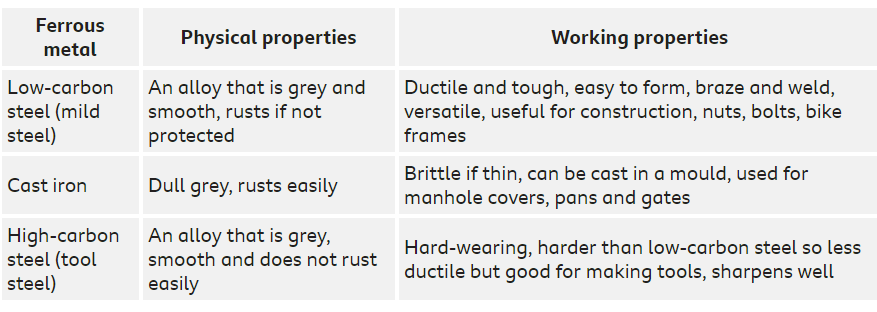 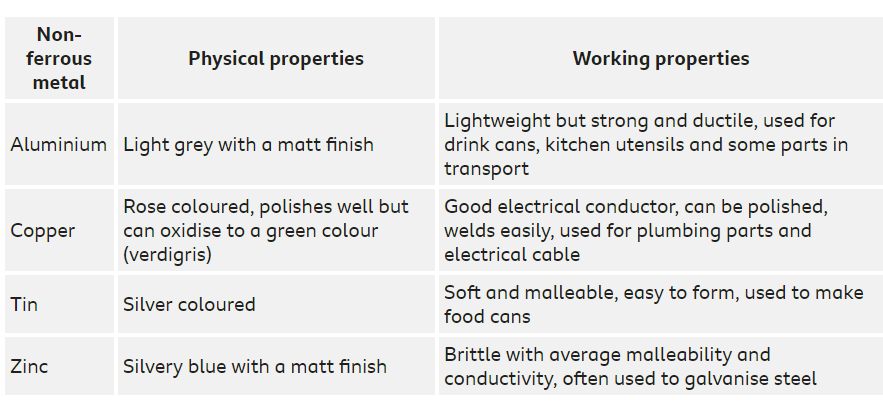 Metals #2
You will need to answer using fully sentences with reasons to answer each question

Explain how you could sort mild steel screws from copper screws.



Explain why cast iron is used for man-hole covers?



Explain why is high carbon steel better than mild steel for drill bits?



Explain why aluminium is used for aircraft parts?



Explain why copper is used for electrical wires?



What is the main use of tin? Why is it good for this?